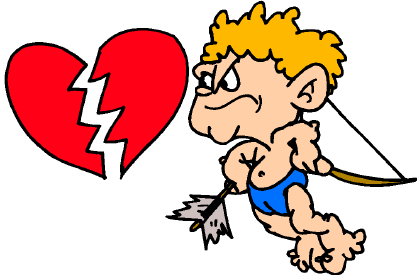 Ms. Ha
Chapter 22
Section 3
A Nation Divided
I.  Working class goes to war
A.  Draft
1.  Selective Service System (WWI)
2.  Forced into combat
3.  Males
4.  Ages: 18-26
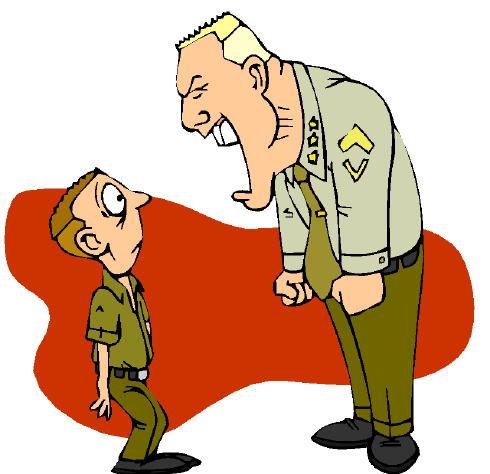 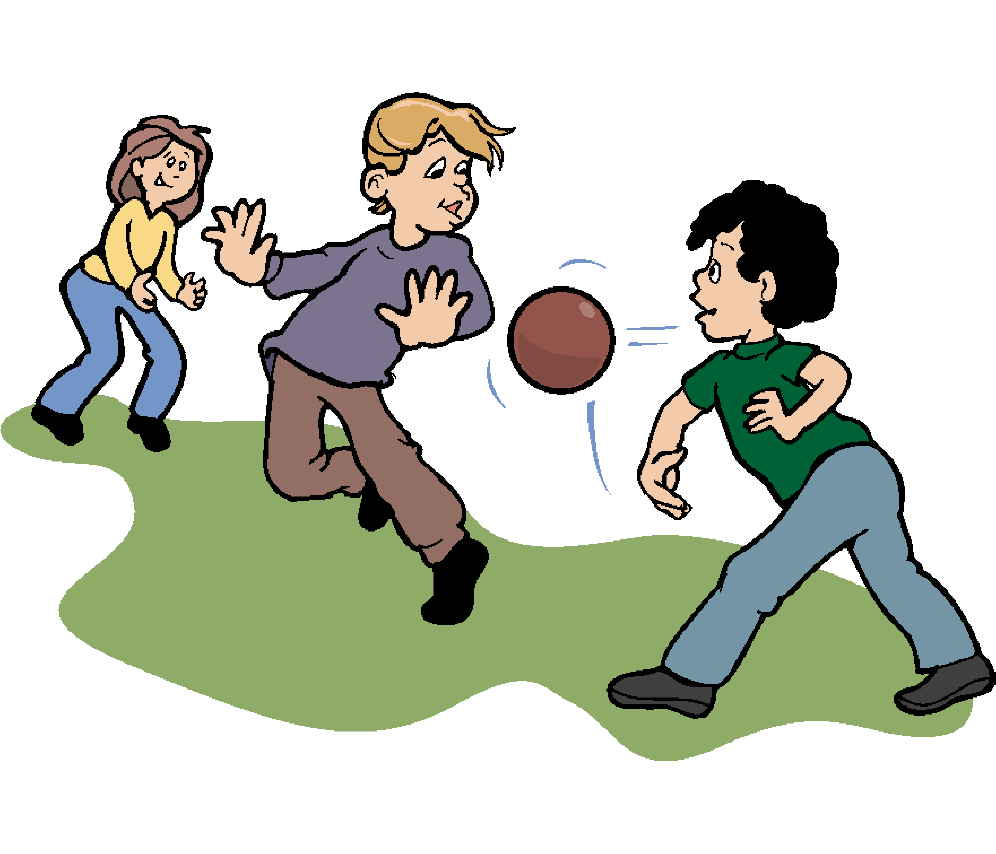 5.  Getting out of draft
a.  Sympathetic doctors
b.  Change residency
c.  College deferment: sign up
d.  80% of soldiers: lower class
e.  Poor whites and minorities
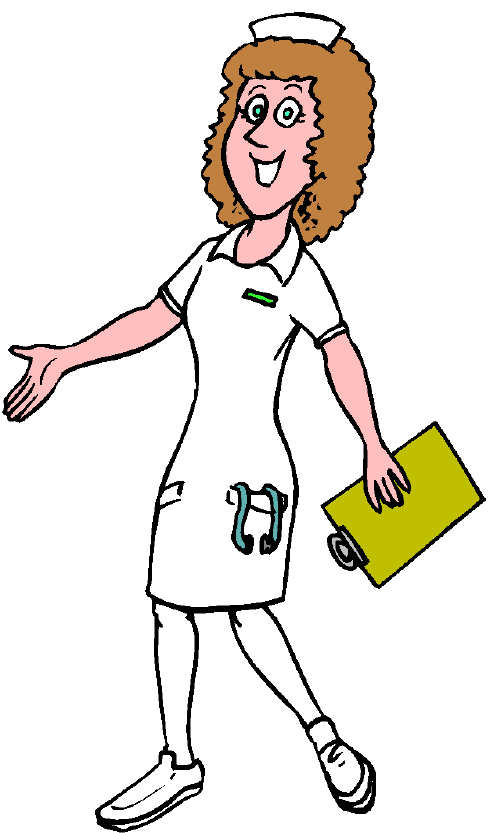 6.  Women
a.  10,000 served
b.  Mostly nurses 
c.  American Red 
       Cross
B.  Opposition: college students
1.  “New Left”: speak out
2.  Campus Activism
a)  U.S. “fundamental change”
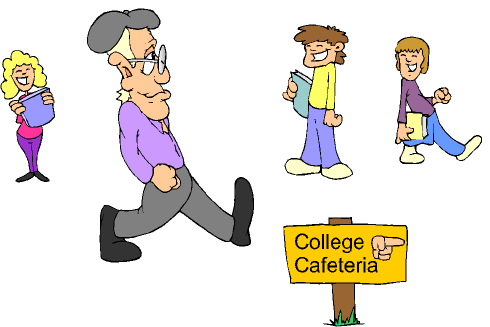 b)  SDS: Students for a
                 Democratic Society
1)  Corporations ran America
2)  Greater individual freedom
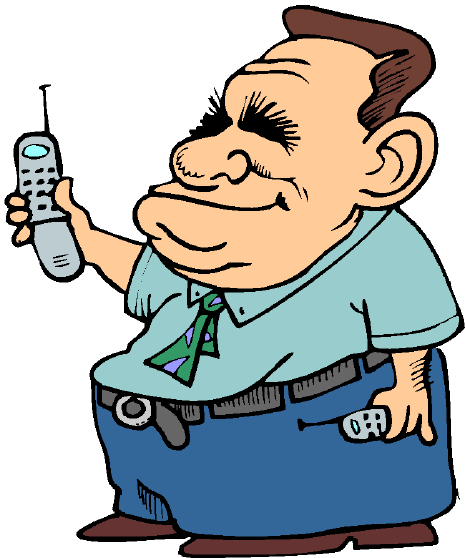 C.  Reasons for resistance:
1.  Vietnam: civil war, U.S. stay out
2.  S. Vietnam: no better than N.V.
3.  U.S. couldn’t police globe
4.  Morally unjust
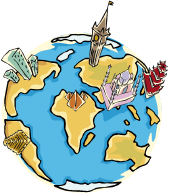 D.  Government: 200,000 draft
                               dodgers
1.  4,000 imprisoned
2.  6 months to 5 years in jail
3.  10,000 fled to Canada
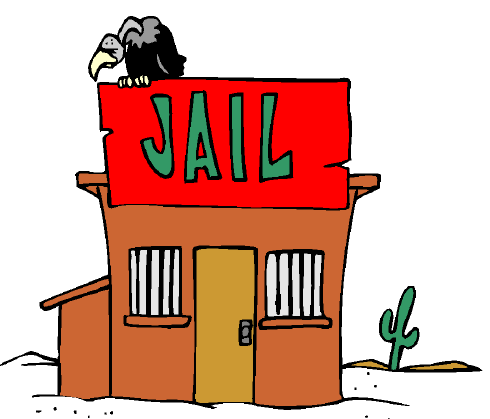 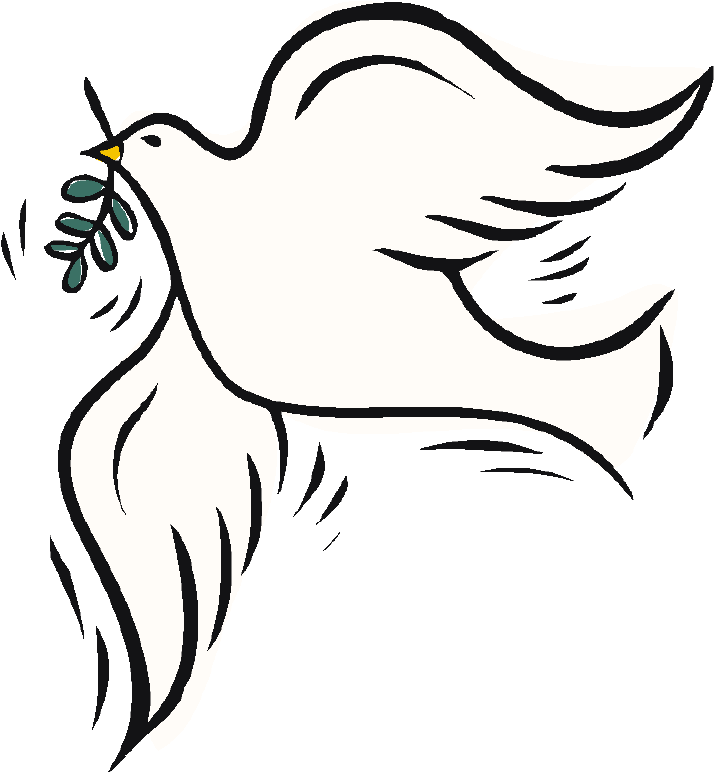 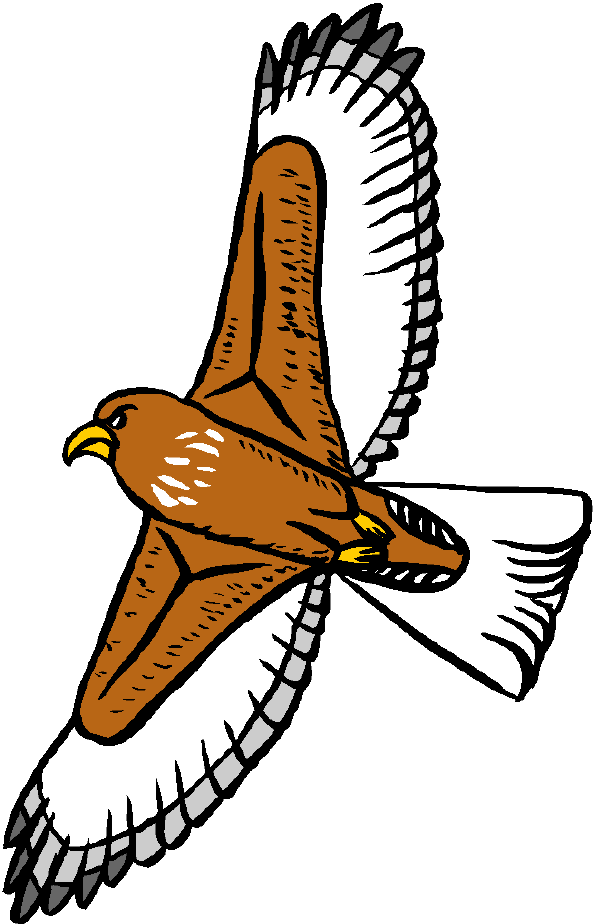 E.  Doves v. Hawks
1.  Doves: withdraw, peace
2.  Hawks: stay, increase fighting
3.  Protestors: “disloyal”
4.  Americans 70% 
5.  “America-love it or leave it”